1
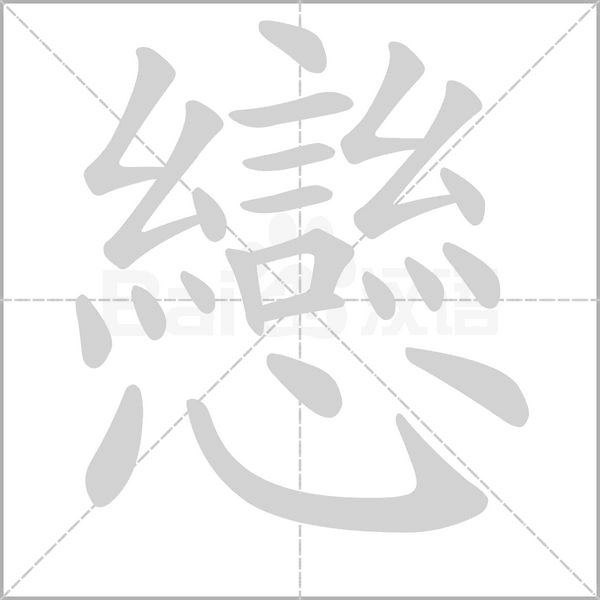 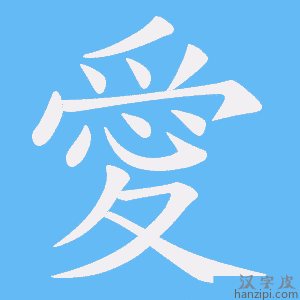 戀愛
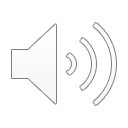 being in a romantic relationship
Ling Yan
2
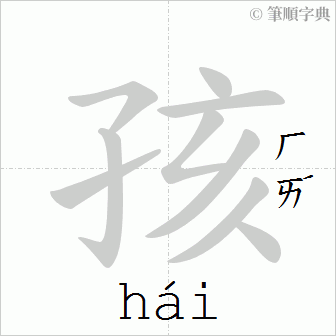 女孩兒
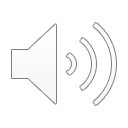 girl
Ling Yan
3
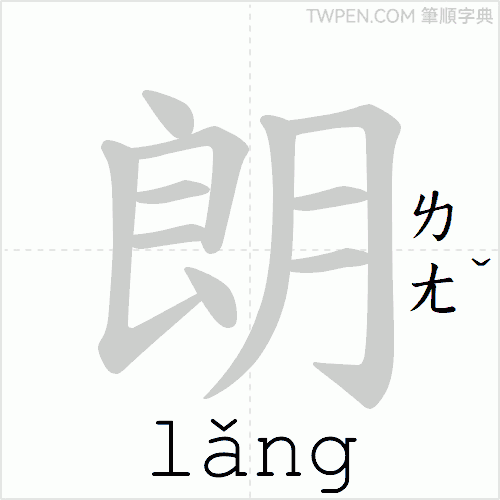 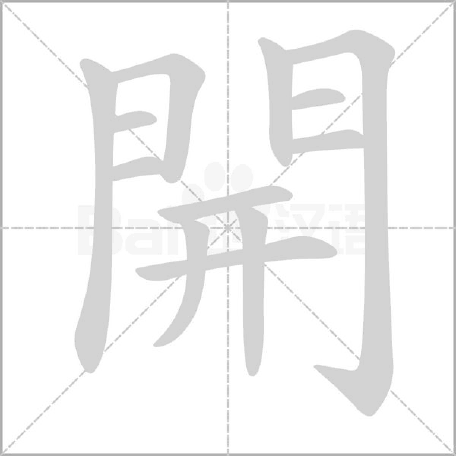 開朗大方
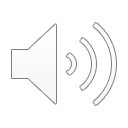 open-minded and confident
Ling Yan
4
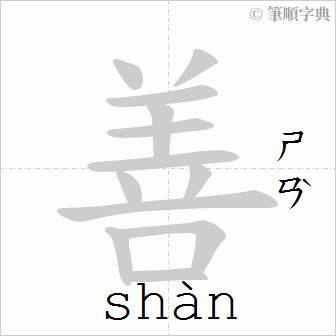 能歌善舞
can sing and dance well
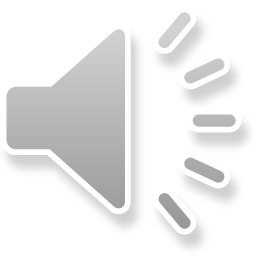 Ling Yan
5
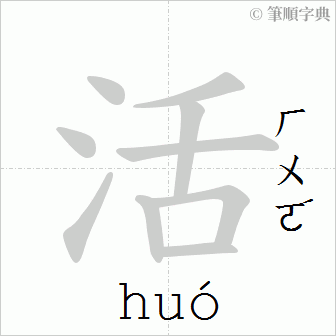 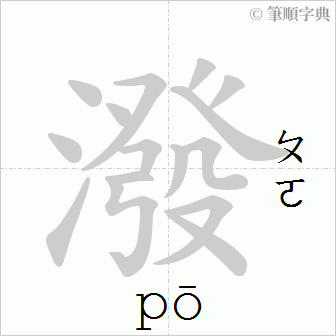 性格活潑
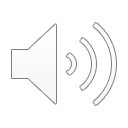 lively
Ling Yan
6
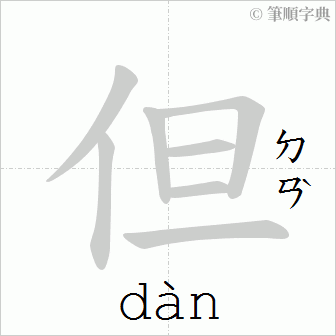 不但
not only
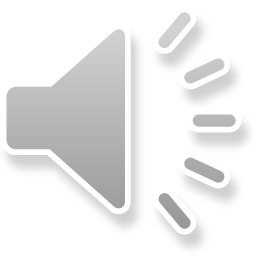 Ling Yan
7
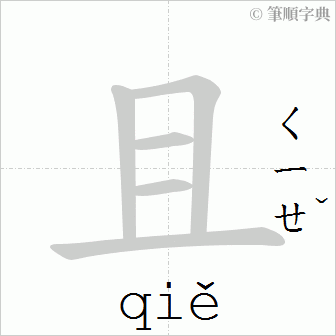 而且
but also
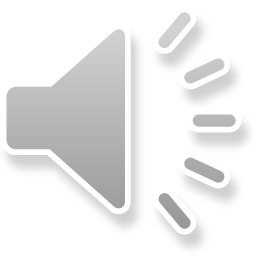 Ling Yan
8
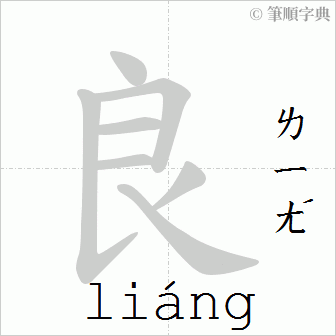 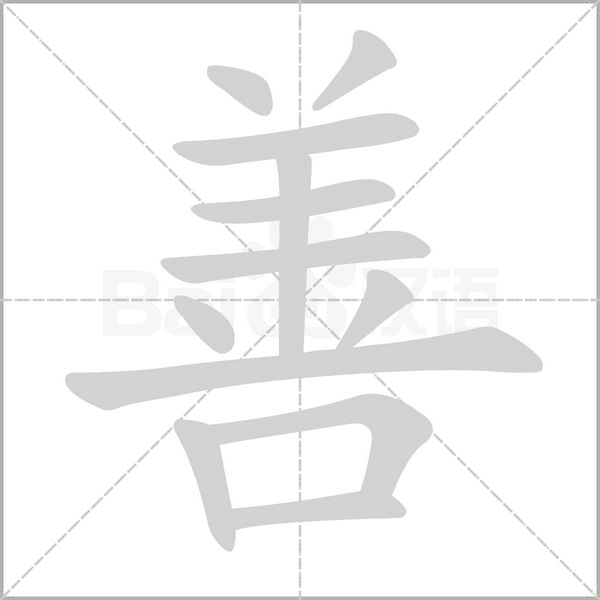 心地善良
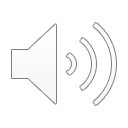 kind-hearted
Ling Yan
9
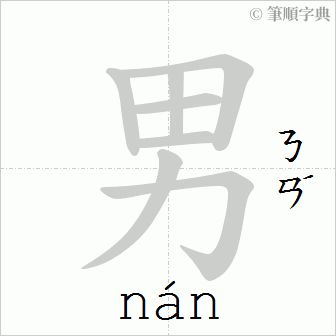 男朋友
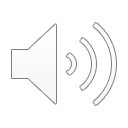 boyfriend
Ling Yan
10
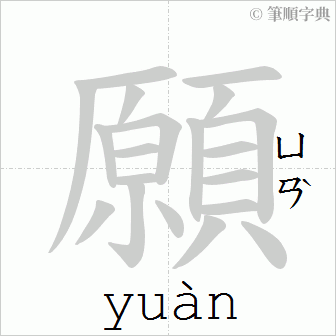 不願意
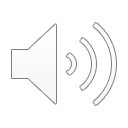 not willing to
Ling Yan
11
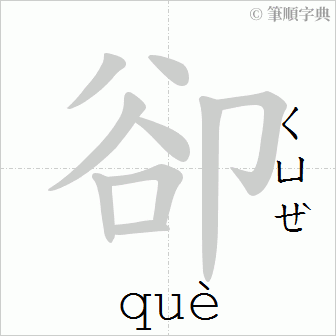 卻
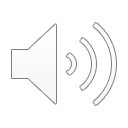 but
Ling Yan
12
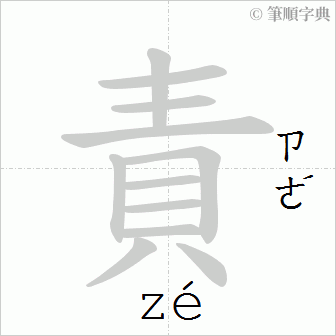 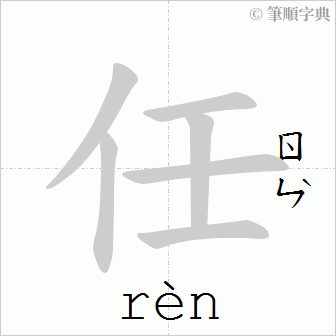 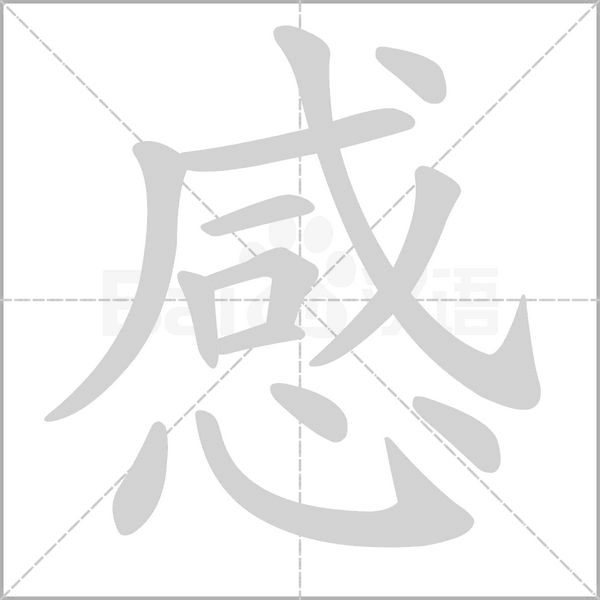 有責任感
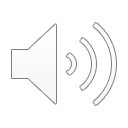 sense of responsibility
Ling Yan
13
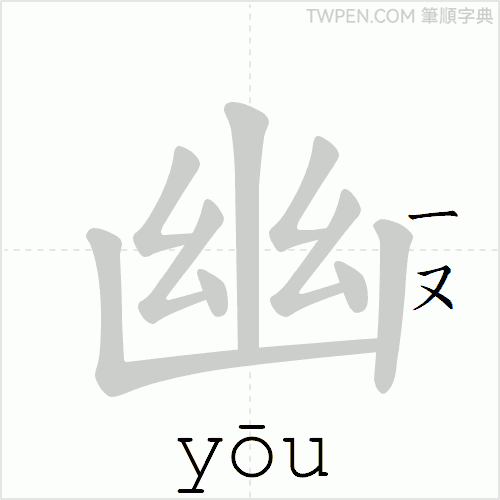 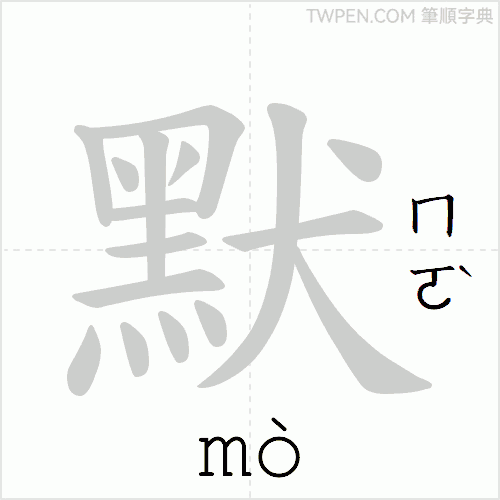 有幽默感
to have a sense of humor.
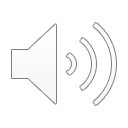 Ling Yan
14
真誠
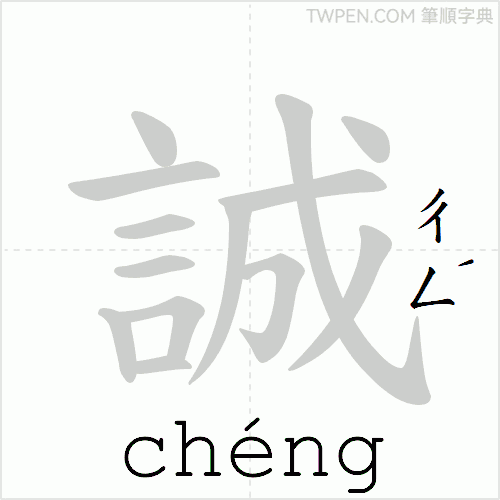 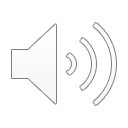 sincere
Ling Yan
15
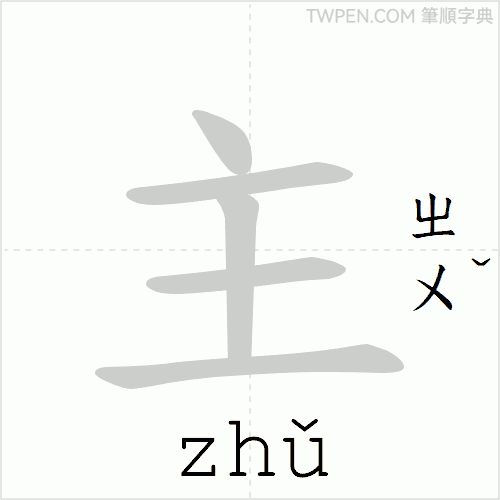 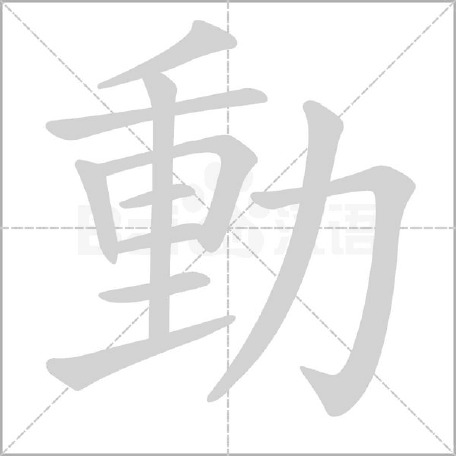 主動幫忙
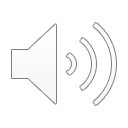 to proactively offer help
Ling Yan
16
白馬王子
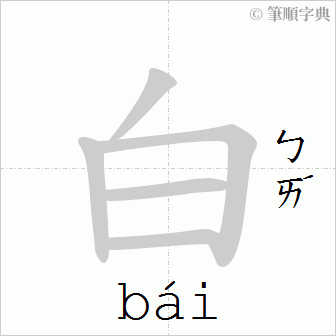 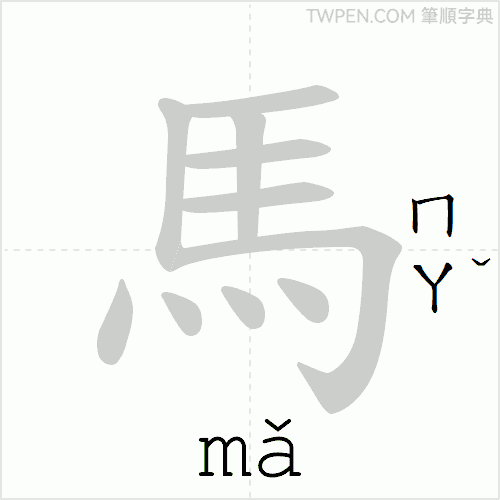 Prince Charming
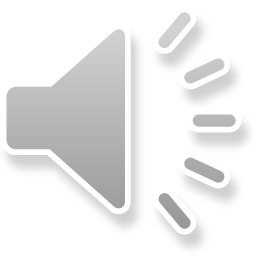 Ling Yan
17
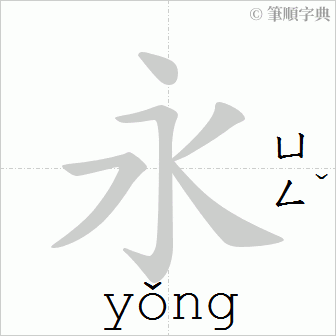 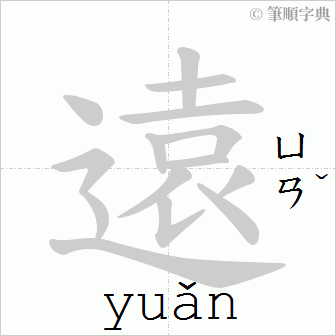 永遠
forever
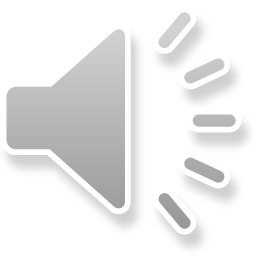 Ling Yan
18
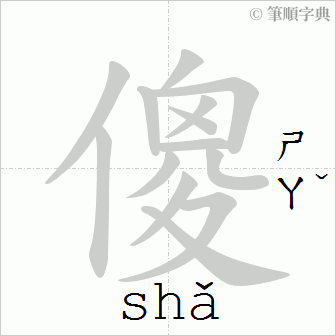 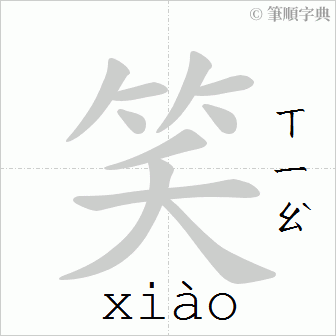 傻笑
Giggle foolishly
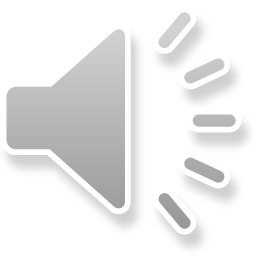 Ling Yan
19
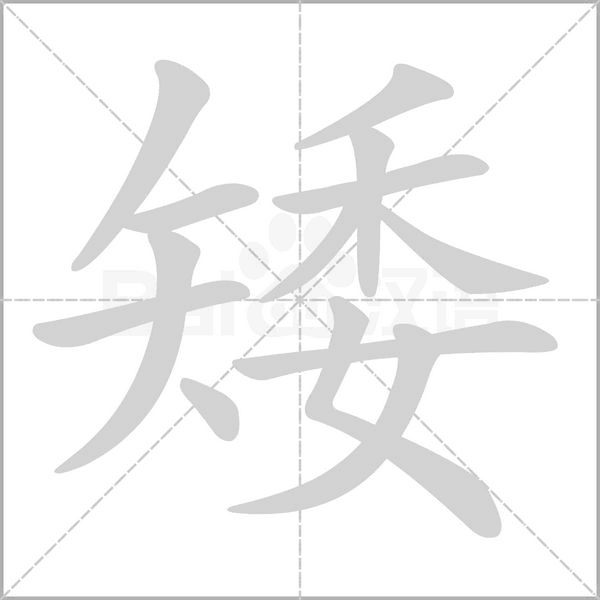 個子不高不矮
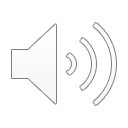 Neither tall nor short
ǎi
Ling Yan
20
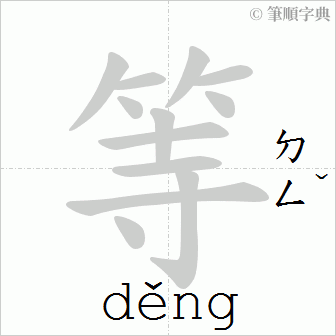 中等個
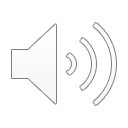 Medium height
Ling Yan
21
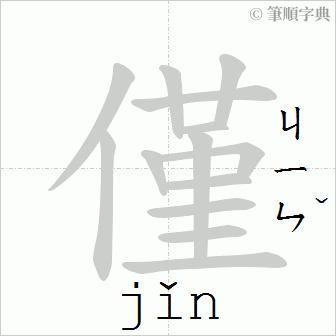 不僅僅
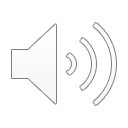 only
Ling Yan
22
幫助
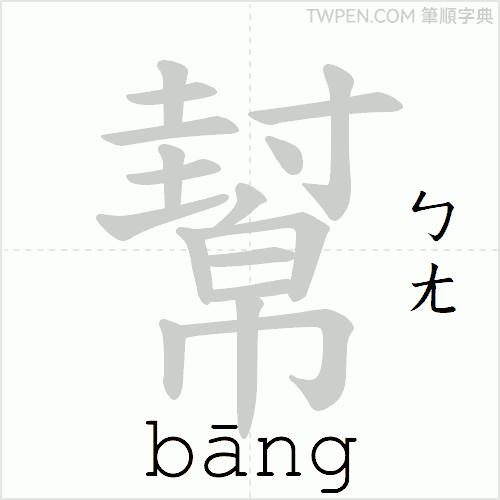 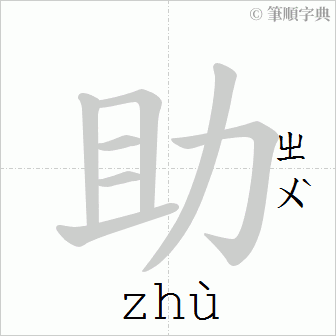 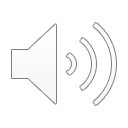 To help
Ling Yan
23
能幹
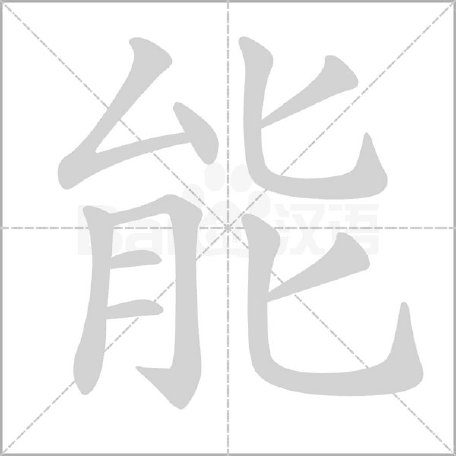 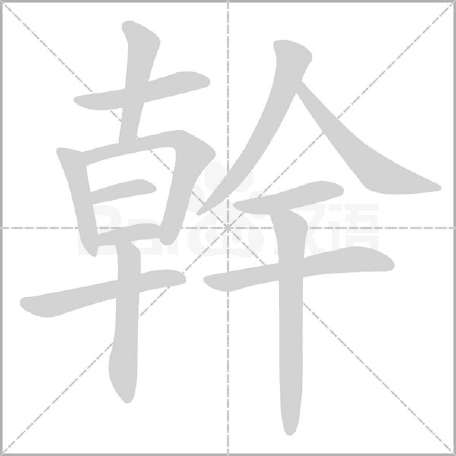 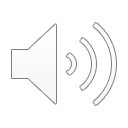 capable
Ling Yan
24
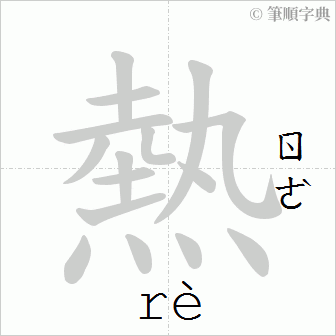 熱心
warmhearted
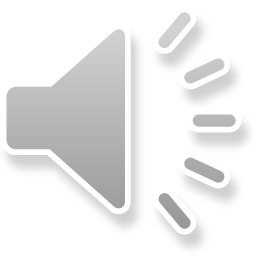 Ling Yan
25
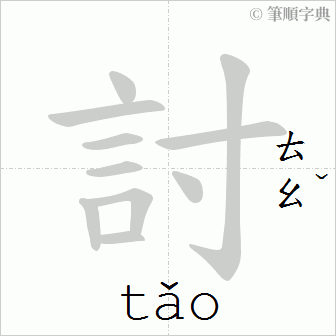 討人喜欢
likable
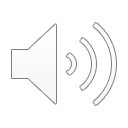 Ling Yan
26
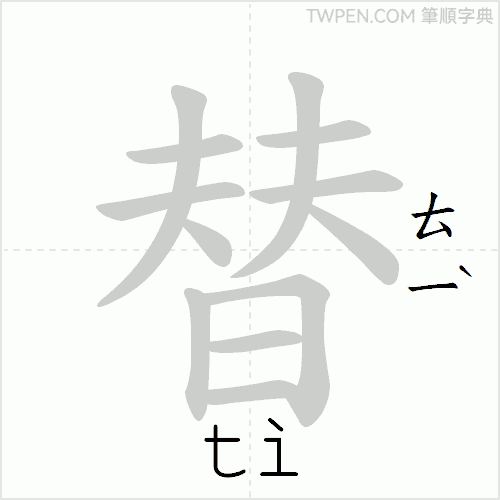 A替B VP
A does sth on behalf of B
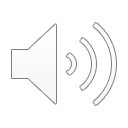 Ling Yan
27
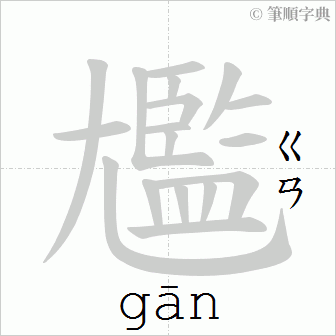 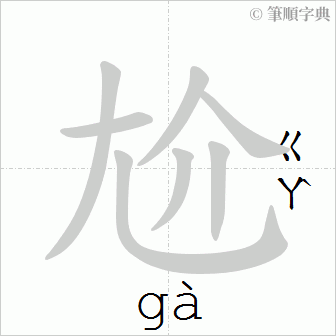 尷尬
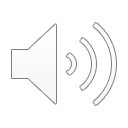 akward/embarrassed
Ling Yan
28
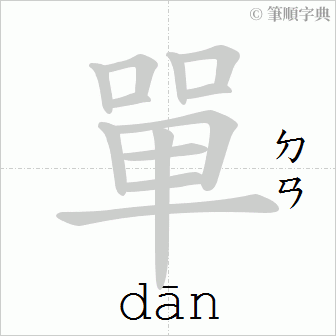 單相思
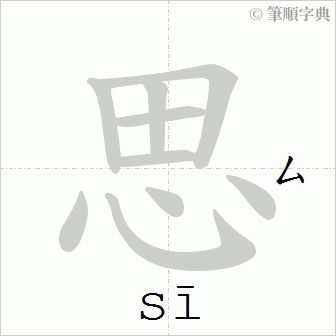 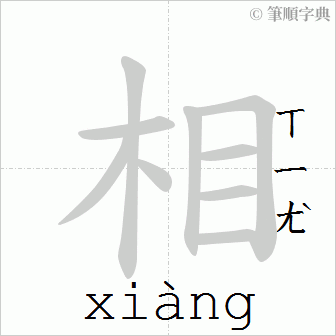 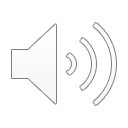 unrequited love
Ling Yan
29
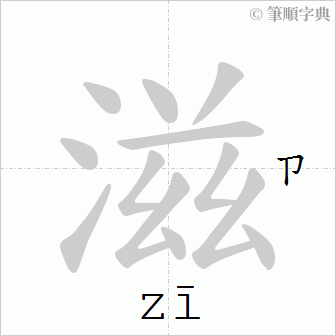 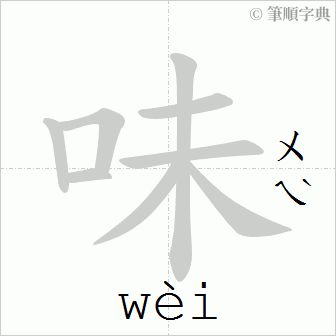 滋味兒
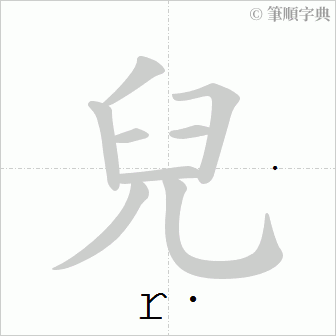 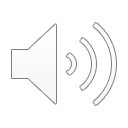 feeling
Ling Yan
30
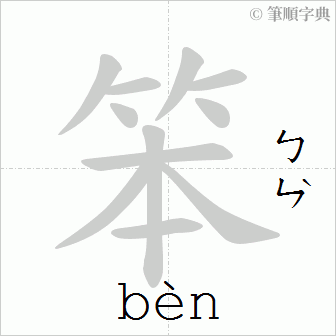 笨
stupid
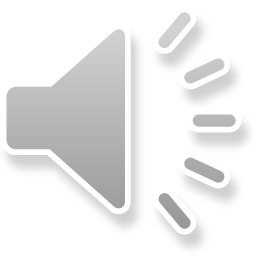 Ling Yan
31
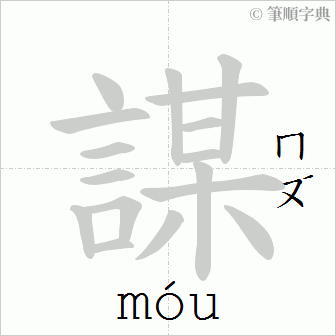 張兿謀
The name of a director
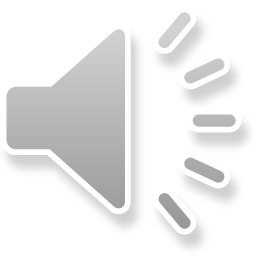 Ling Yan
32
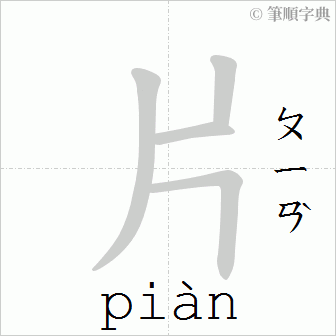 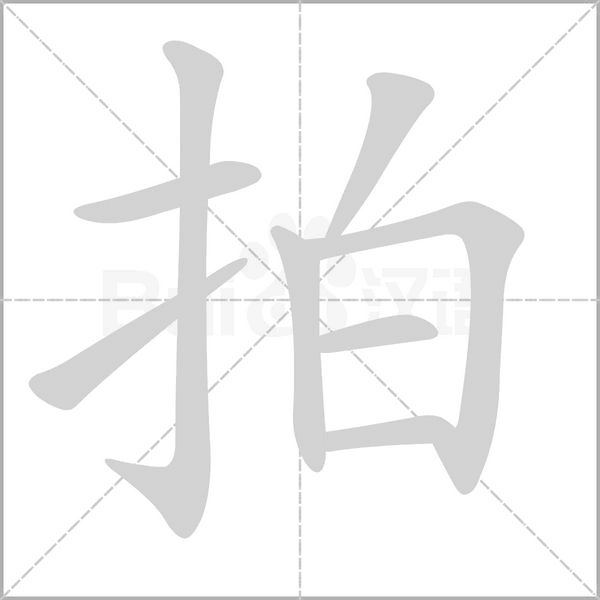 拍片子
To shoot a movie （spoken）
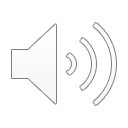 Ling Yan
33
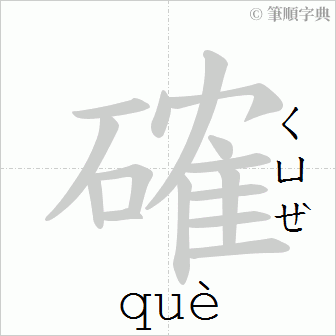 的確（dí què）
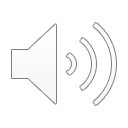 indeed
Ling Yan
34
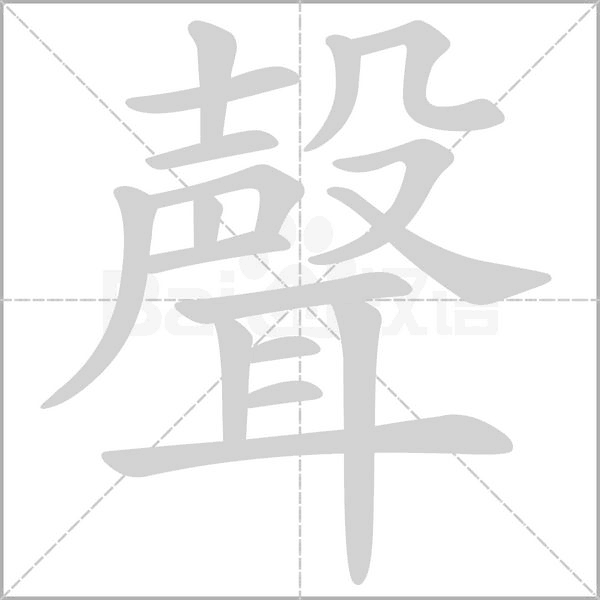 小聲
in a low voice
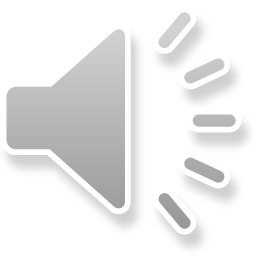 Ling Yan
35
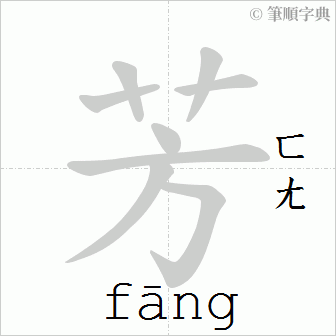 小芳
A name of a girl
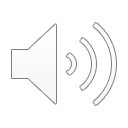 Ling Yan
36
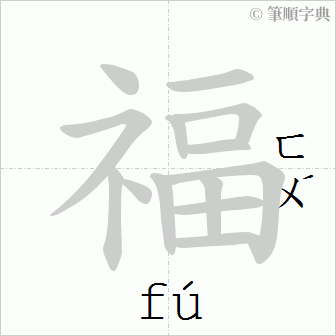 有福氣
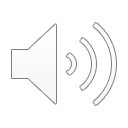 To have good fortune
Ling Yan